Building an ECM Franchise:
Successes, lessons learned and observations from 10 years of enterprise content management
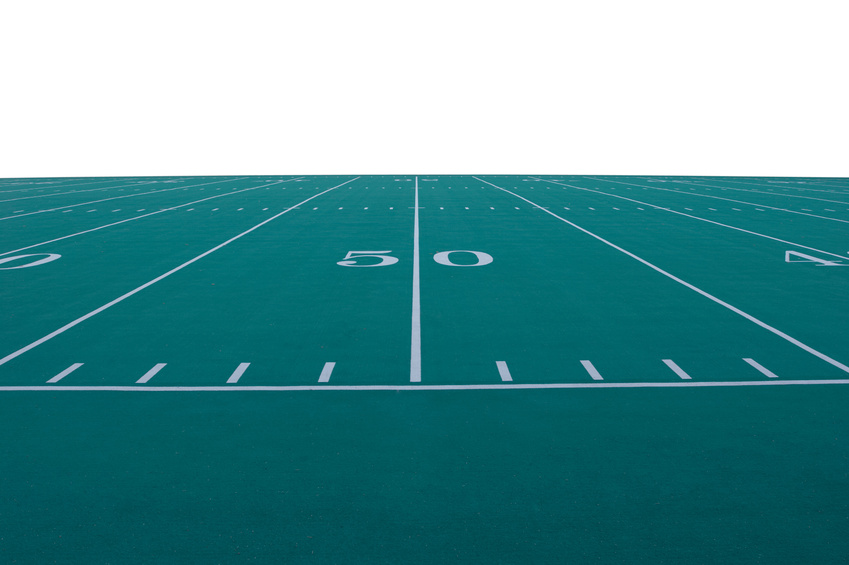 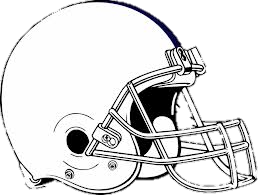 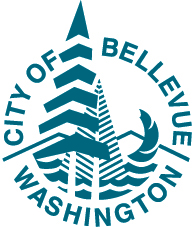 Kyle Stannert
Assistant Director / Public Records Manager
City of Bellevue
What we remember
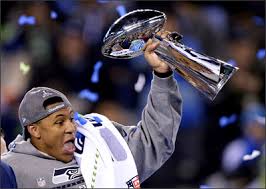 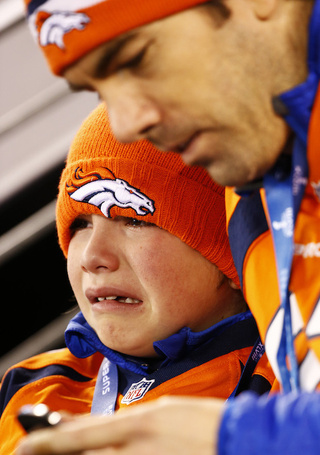 16 - 3
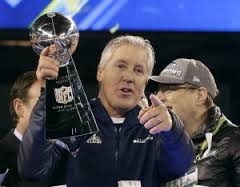 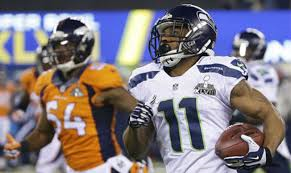 What we try to forget…
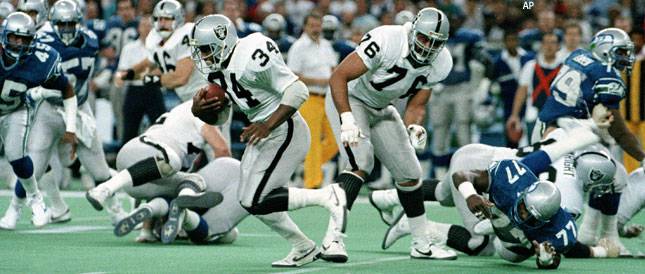 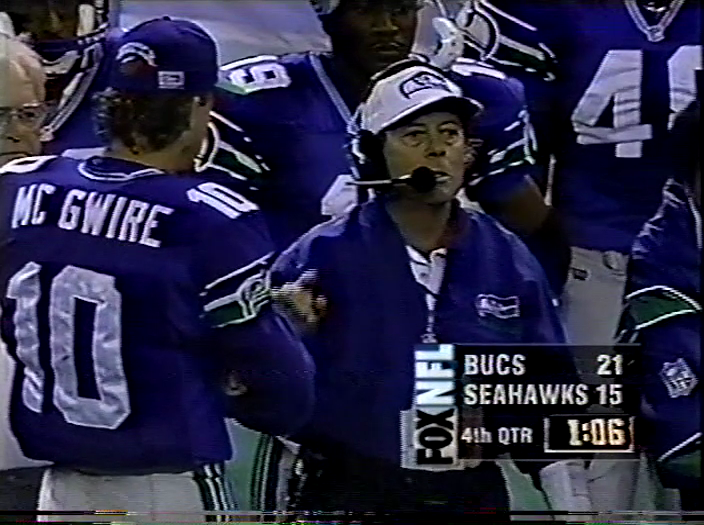 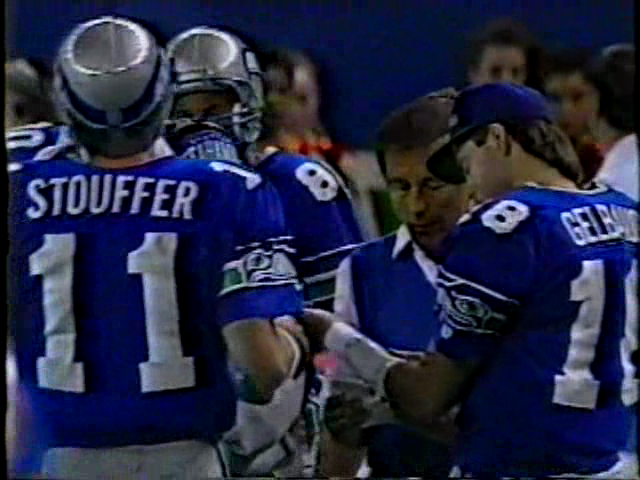 The Bellevue Story
The pilot
The purchase
The cut and run*
The Foundation
The Shift

Recommendations	
Build your team
Set goals
Establish rules
Determine Resources
Adapt and move forward (fail faster!)
Don’t compromise
Take the time to explain everything 
Explain again
Train all the time
Overview
* The cut and run is more of Kyle’s story and does not reflect a recommendation or the official viewpoint of the City of Bellevue.
Hosted solution  (ASP)- The Cloud before we knew of “the cloud”

Scanning (document management) focused
200 users, 50 document types
Centralized enterprise-wide repository for COB electronic documents.                                                                              
Addressed business need to provide frequently-requested public information in electronic form. 
Provided operational efficiencies and reduces need to dedicate space to records storage. 
Implemented OCR full text search capability.
The Pilot
(2004)
Bring Pilot Solution Onsite, and expand capabilities.
Foundational layer for Enterprise Application Architecture  
Provides necessary solution for managing non-structured (non-database) information.
Consistent with organizational values to manage information from the point of creation, not a tailing process.
Allows move to electronic submittal of information (no user caps)
Reduces legal risk.
Enhances disaster recovery/response.
Conforms with State record keeping requirements and ICMA best practices/goals.
The Purchase
(2006)
IT Enterprise Architecture
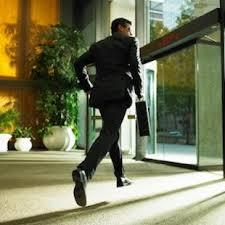 The cut and run
(2008)
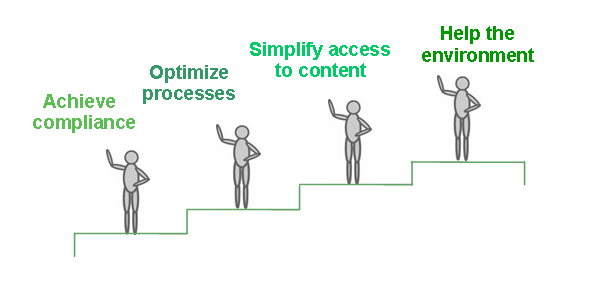 The Foundation
(2009)
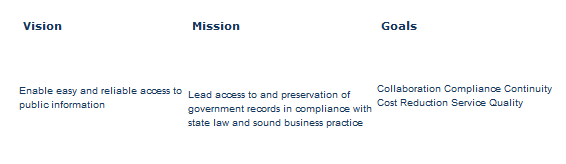 1 + 1 = 1
The Migration
(2012 ->)
Methodology for Analysis
Review of ECM Functional Requirements
Technology and Organizational Fit
Review of Costs
15
[Speaker Notes: In place vs. Features
Gaps Identified Included:  Records Retention, Imaging, Storage of Large Files (2 GB+)
Requires strategy to improve end user search experience (tools and governance)
Technology and Organizational Fit]
ECM System Direction
Prior Solution
Current Solution
Information
Information
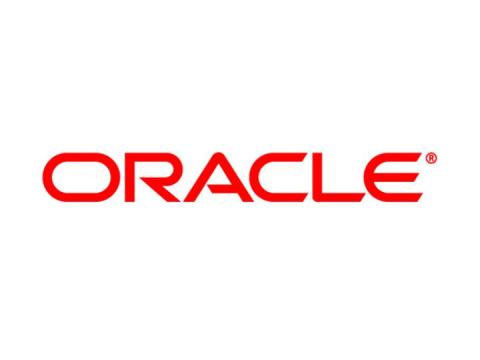 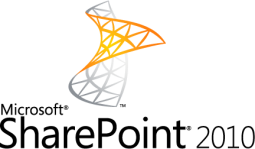 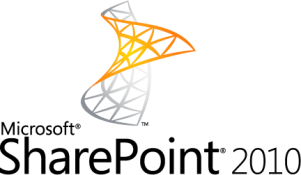 I/PM
UCM
SP2010
Estimated to achieve savings of $2M over 10 years
[Speaker Notes: Distinction between System Direction and Program Direction

Gross over simplification:  There will be a number of pieces required to work along side SharePoint, much as there is with our current goal (integrations, etc).  One difference is the need for additional 3rd party tools, primarily for records retention, which we will discuss in further detail.]
Recommendation
Full support of current SharePoint 2010 implementation, with the view that it is an ECM platform.
Continued use of Oracle ECM for in-state functionality until SP2010 is in place and meets ECM needs (2014 – 2015 timeframe).
Move forward with electronic records retention project using SP2010 3rd Party tool (was Oracle URM).
17
Implementation Steps
Next Step:  Develop a Work Plan Reflecting Recommended Approach
Dependencies
SP2010 Planning
SP2010 Phase I Implementation
Additional SP2010 Phases
RM Tool Selection
RM Tool Phase I
Additional SP2010 Phases
Ongoing Program Work Plan
Required Steps for ECM Migration
Imaging
Migration of Content
Support Existing Program Needs 
(system maintenance, enhancements, end user support)
Document Centric Workflow Solution(s)
Re-Configure System Integrations
Owner
     
     Who has the final say?

General Manager	
   Project sponsor
Coach
    Guides the team day to dayPlayers
    Get the right people on the field
Build Your Team
Site Provisioning
Create
Use
Declare
Disposition
Direct Upload
Define time period for “use” (period of time between Create and Declare)
Define what / when records are declared per content type
(event vs. time)
Policy / Procedure on Site Provisioning

Audit process to ensure new sites and libraries comply with requirements

Decide who can create sites and what do they have to do before they are allowed to
Review Disposition Approval Process:  Case Based Records
Create from Site
Approve Process to Create Gimmal Containers
Review Disposition Approval Process:  Time Based Records
Adopt strategy for handling non-records (reference and transitory records).
Workflow
Establish Benchmark
% of Existing SP Content  that is a record
Who approves disposition?
Email
Adopt strategy for handling non-declared records.
Establish Benchmark
% of Declared Records classified accurately
Minimum Metadata Standards
When to Transfer Archival Records
Get SP Development  Environment up
Gimmal Compliance Suite installed
Outline Site Owner Training
Outline End User Training
Develop policy on how “Non-Records” are treated.
Conduct a sample / study to determine the current “Qualification Rate”
Set targets for 
1) Qualification Rate
2) Declaration Rate
3) Classification Accuracy Rate
Review current disposition approval process
Send list of ‘potentially archival’ records series to the Washington State Archives
Develop litigation hold procedure for Gimmal Cs
Decisions (to do)
Decisions (complete)
RM Program
Post Go-Live
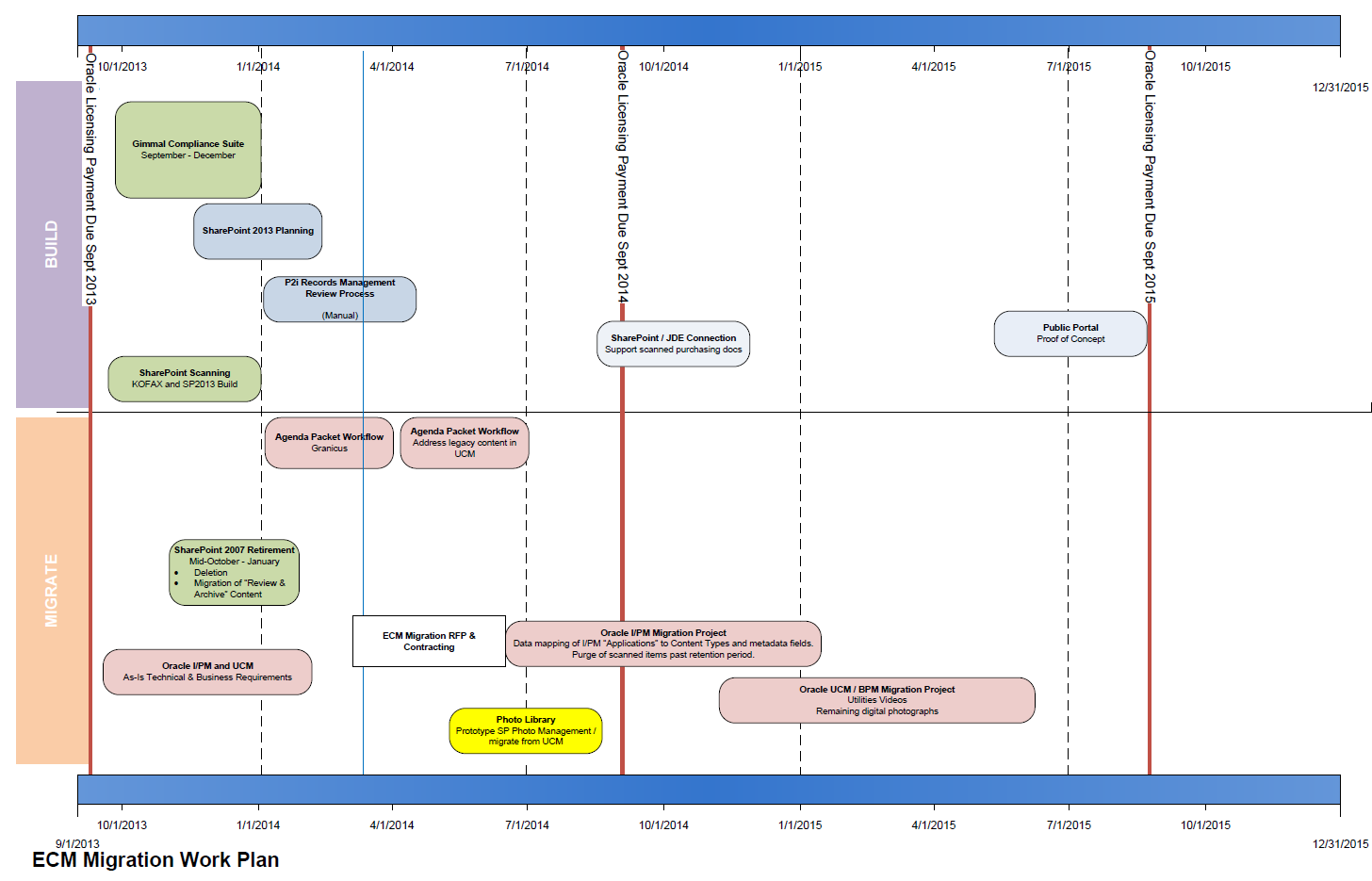 The Bellevue Story
The pilot
The purchase
The cut and run*
The Foundation
The Shift

Recommendations	
Build your team
Set goals
Establish rules
Determine Resources
Adapt and move forward (fail faster!)
Don’t compromise
Take the time to explain everything 
Explain again
Train all the time
Overview
* The cut and run is more of Kyle’s story and does not reflect a recommendation or the official viewpoint of the City of Bellevue.
Thank You!
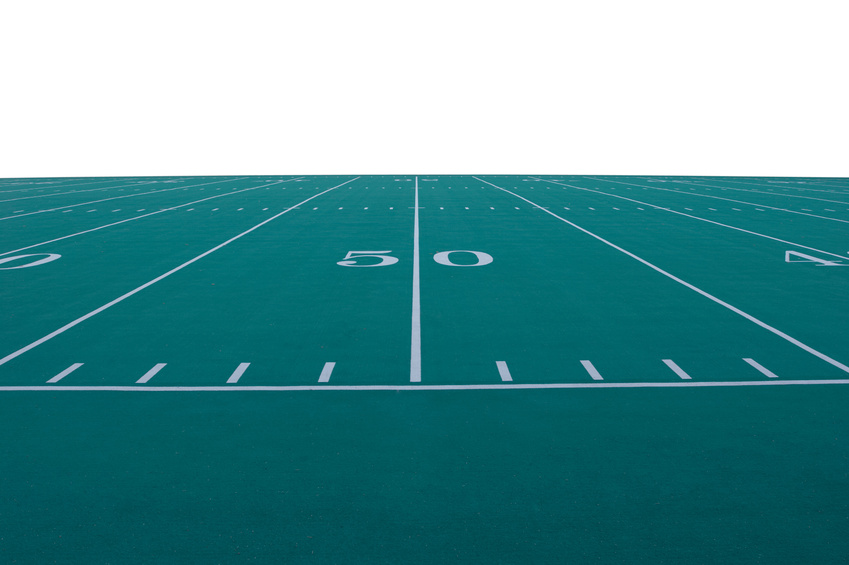 KYLE STANNERT

Assistant Director
City Clerk’s Office
kstannert@bellevuewa.gov
425-452-6021
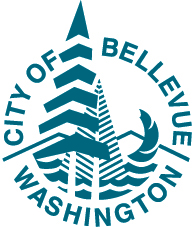